Viscosité
Niveau L2
Prérequis : 
Cinématique des fluides 
Dynamique du fluide parfait
Diffusion
Le paradoxe de d’Alembert
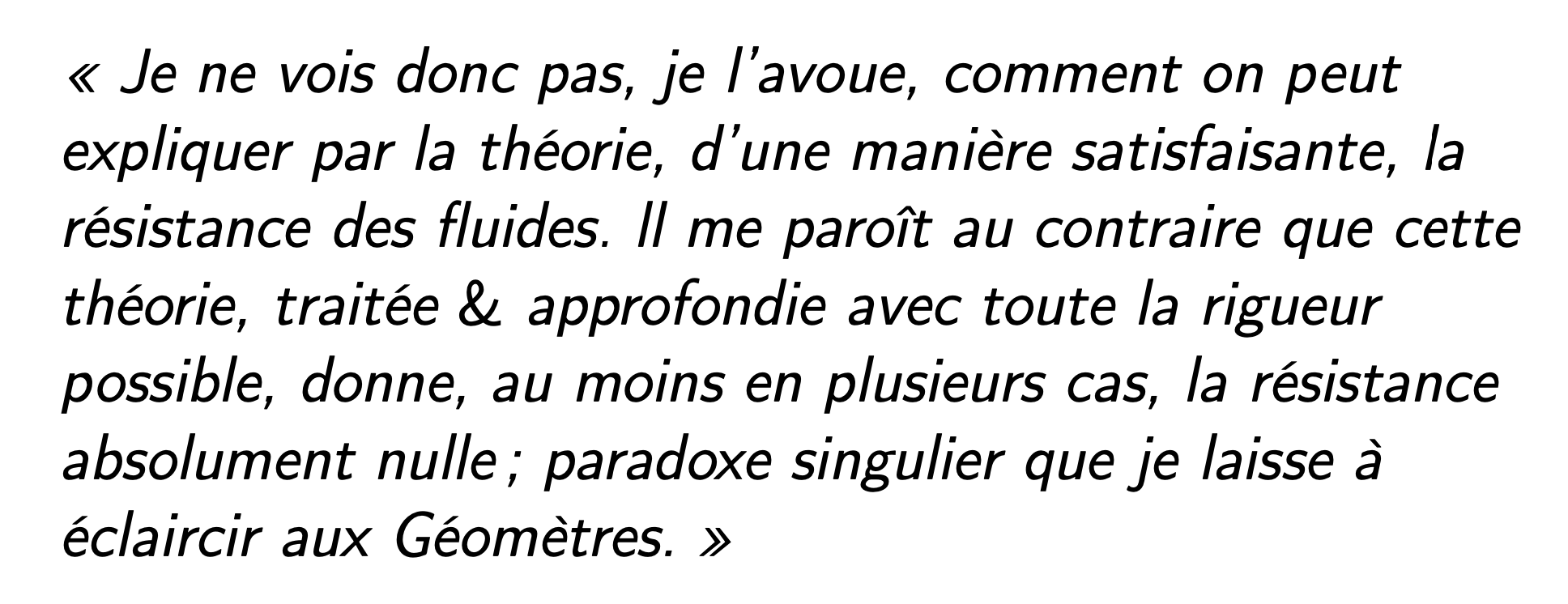 Variation de la viscosité avec la température
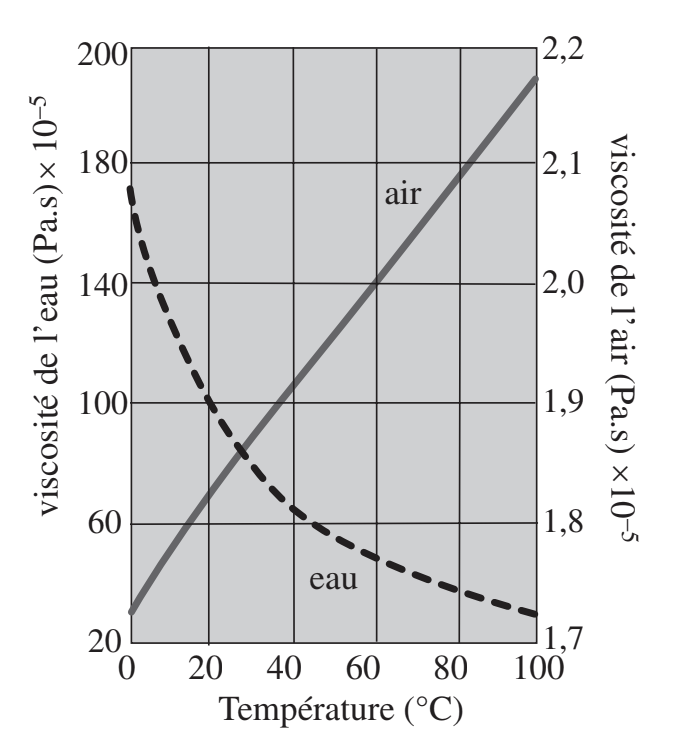 La viscosité des gaz augmente avec la température car mouvement plus « intense  » et brassage moléculaire
Sous l’effet de la température les molécules  se séparent ce qui diminue les interactions et donc la viscosité diminue
 cisaillement.
Résultante volumique des forces de viscosité
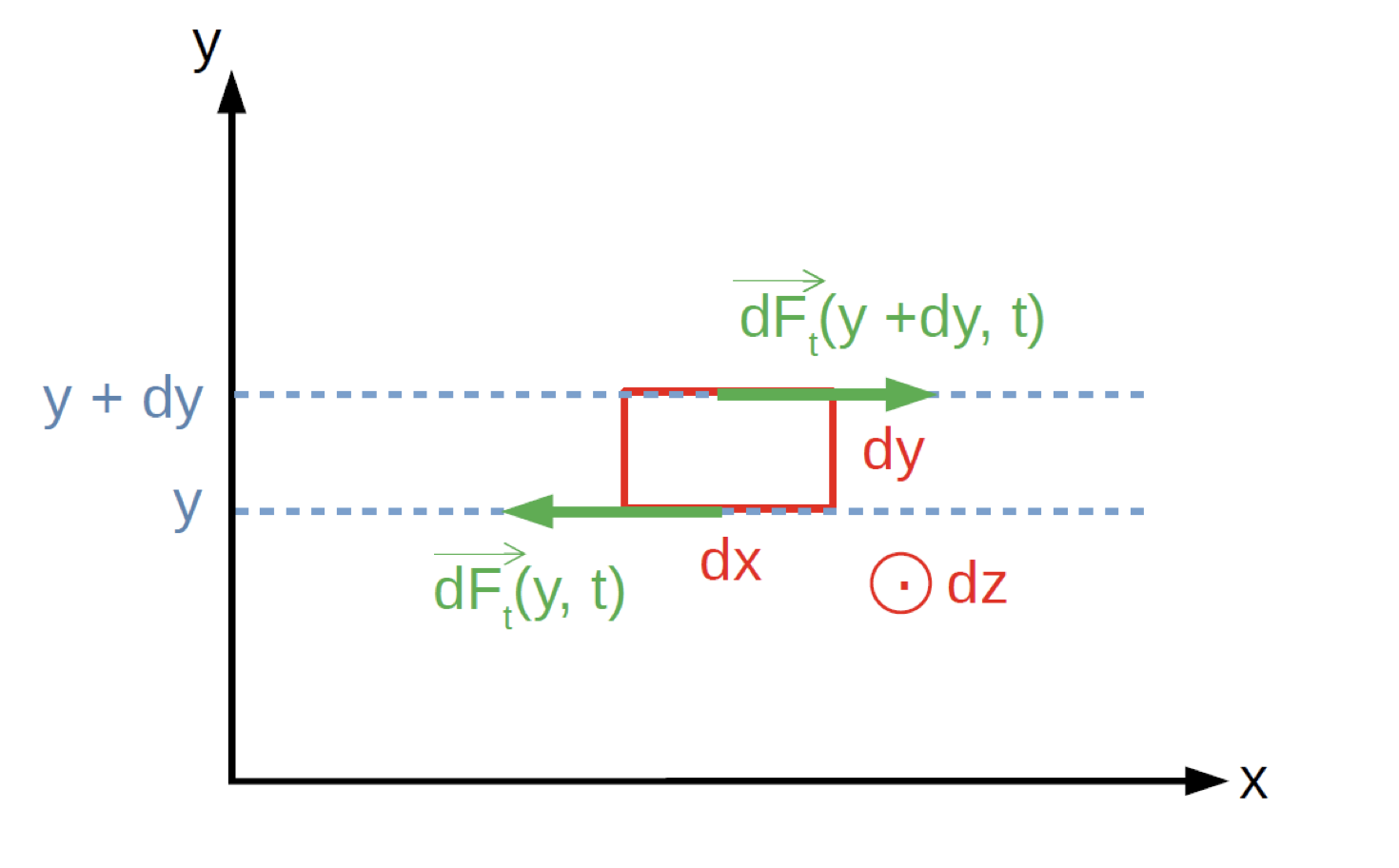 Viscosimètre de couette
Diffusion radiale de quantité de mouvement du 
à un gradient de vitesse angulaire et donc mise en mouvement 
de proche en proche des couches de fluide
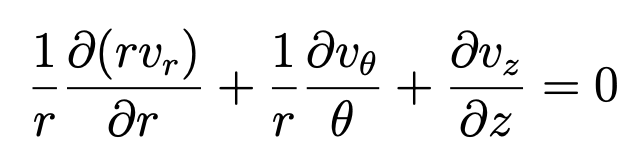 Effet de la viscosité sur un solide immergé: notion de trainée.
Equation de Navier-Stockes 
Et conditions aux limites
Hypothèses : Re << 1
et écoulement stationnaire
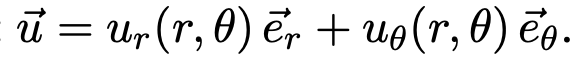 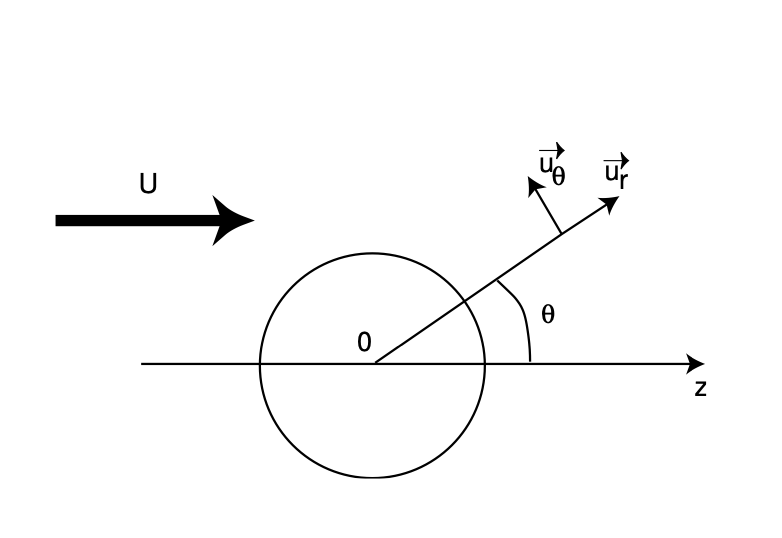 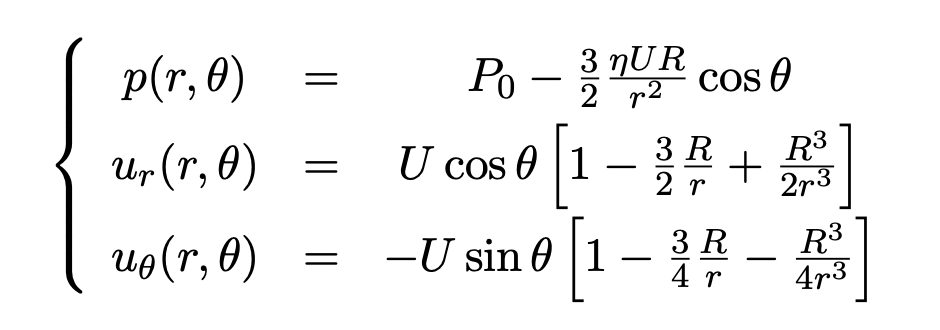 Intégration de la résultante des forces
Effet de la viscosité sur un solide immergé: notion de trainée.
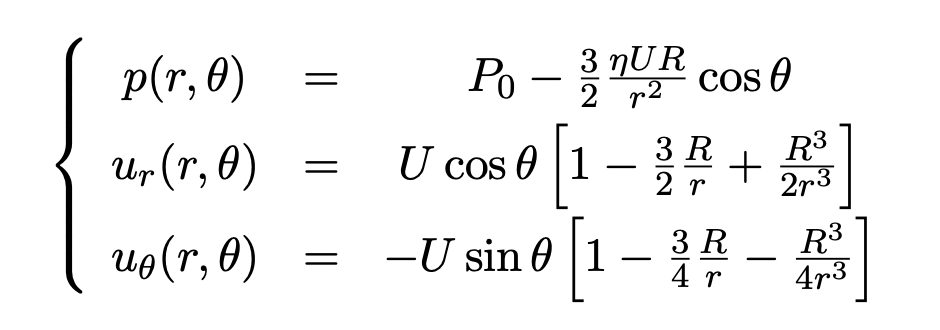 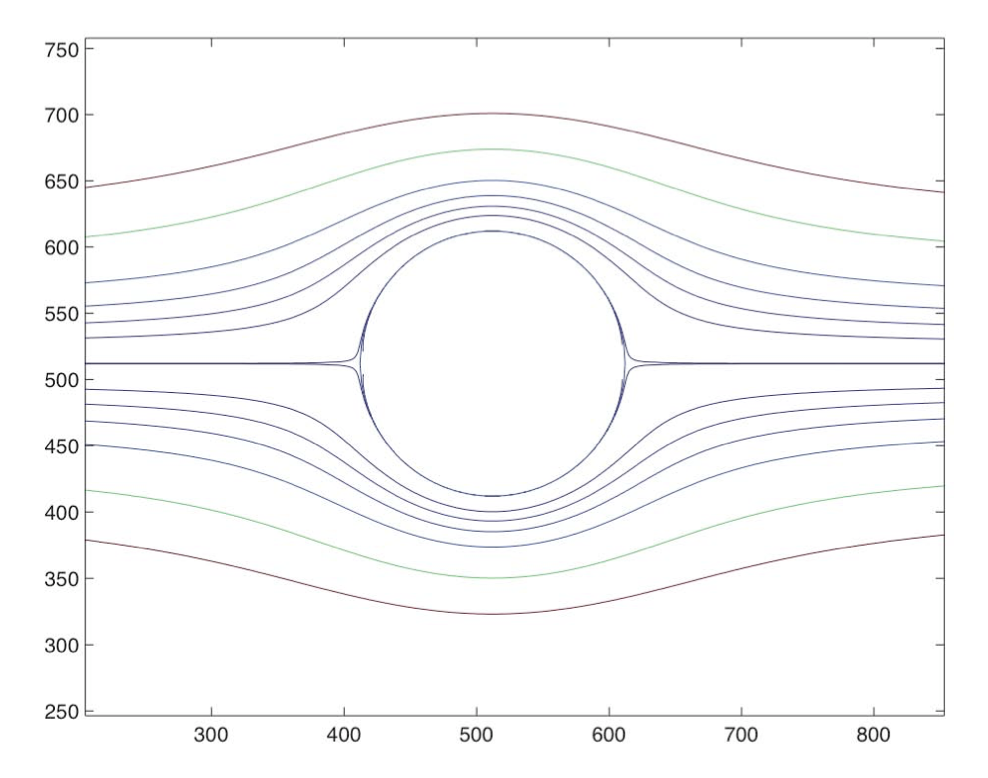 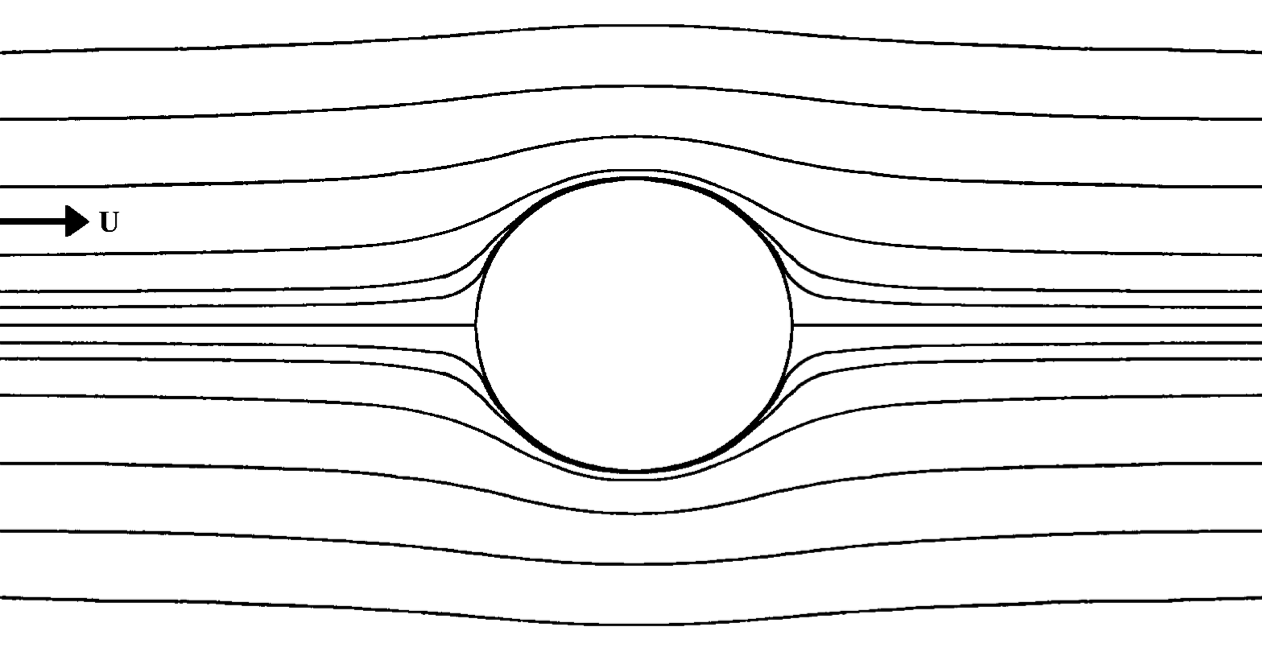 Annexe : les fluides Non newtonien
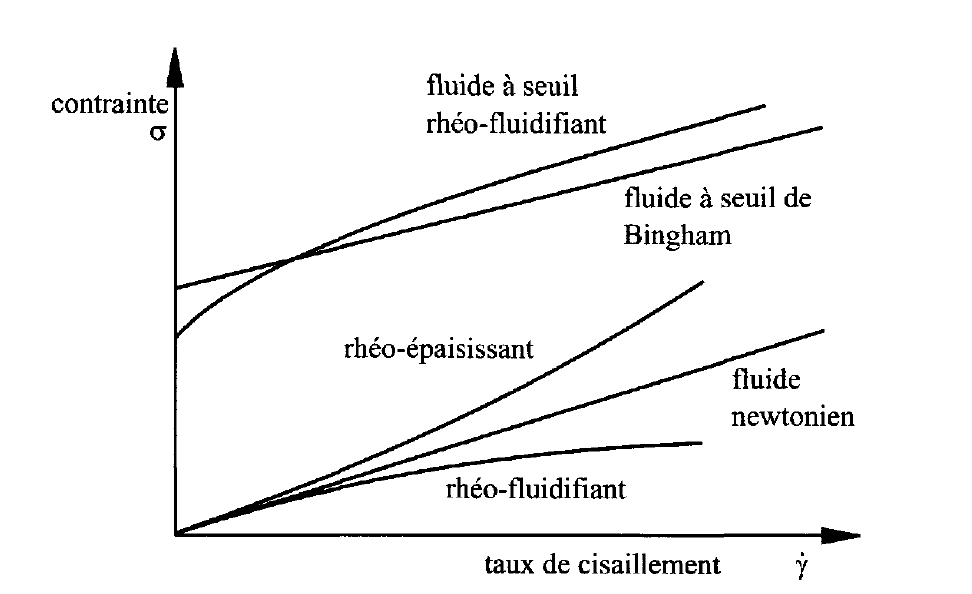 Laminaire Vs Turbulent
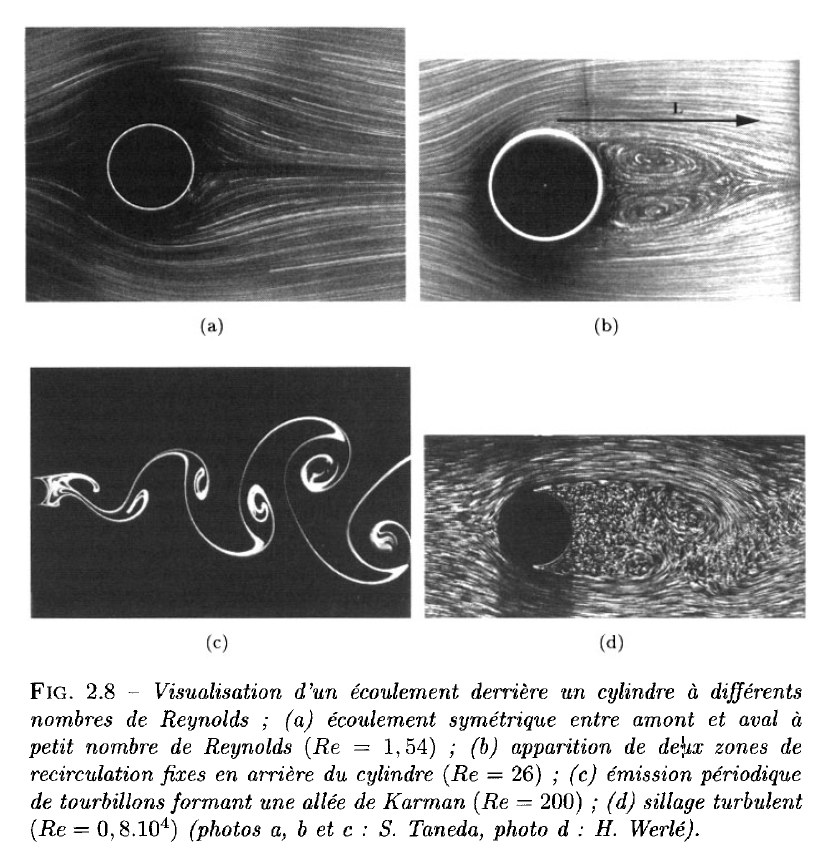 Annexe 1: Validité de la loi de Stockes
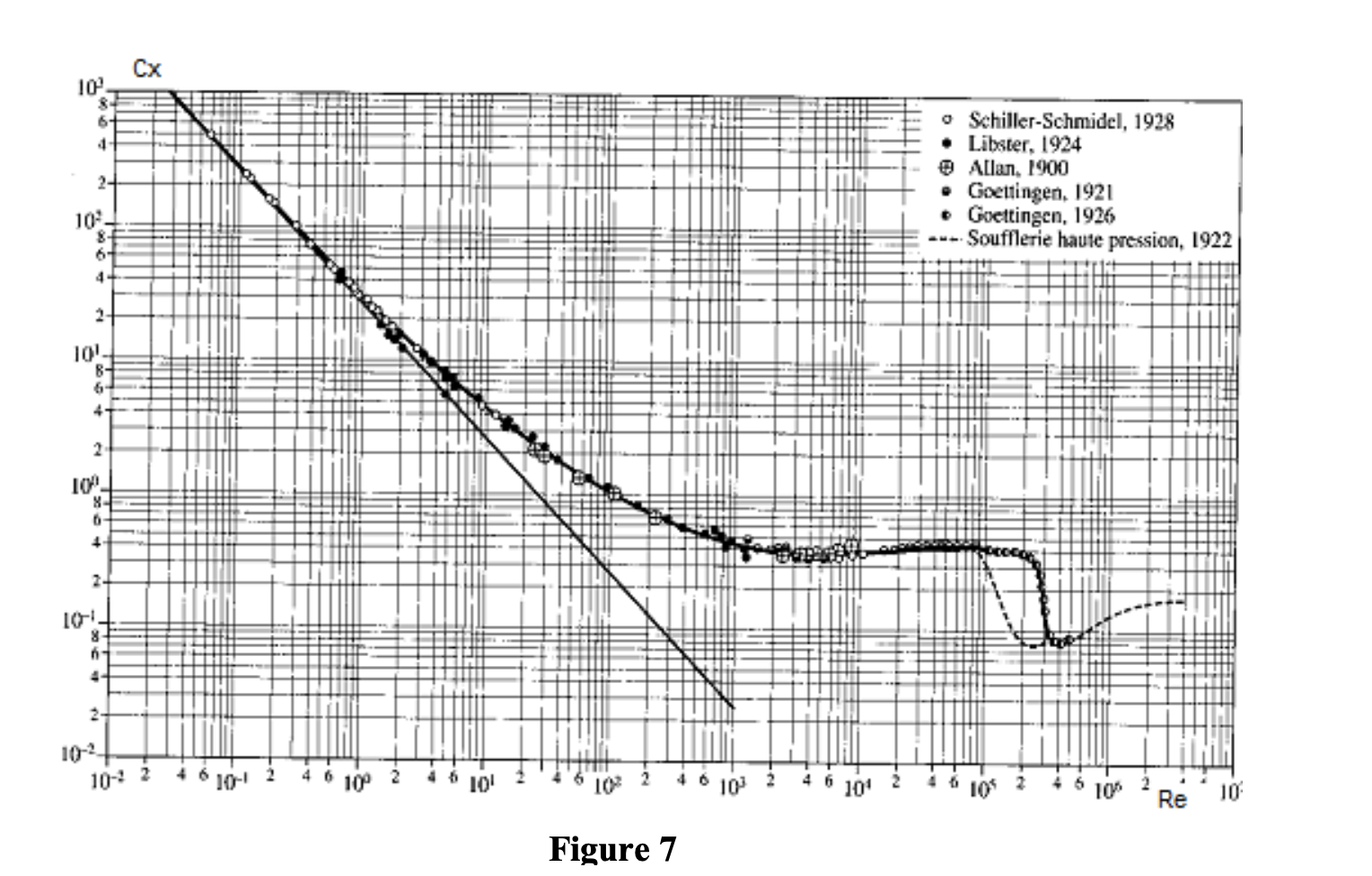 Annexe 1: Formalisme tensoriel
Tenseur d’ordre 2 (gradient de vitesse)
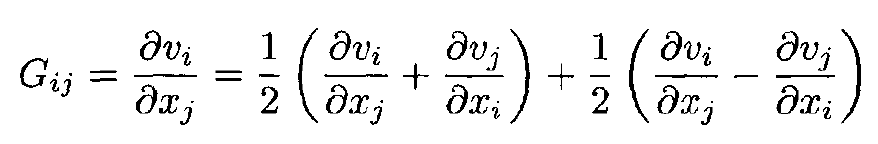 Source : 
E. Guyon, J-P. Hulin, L. Petit, Hydrodynamique physique
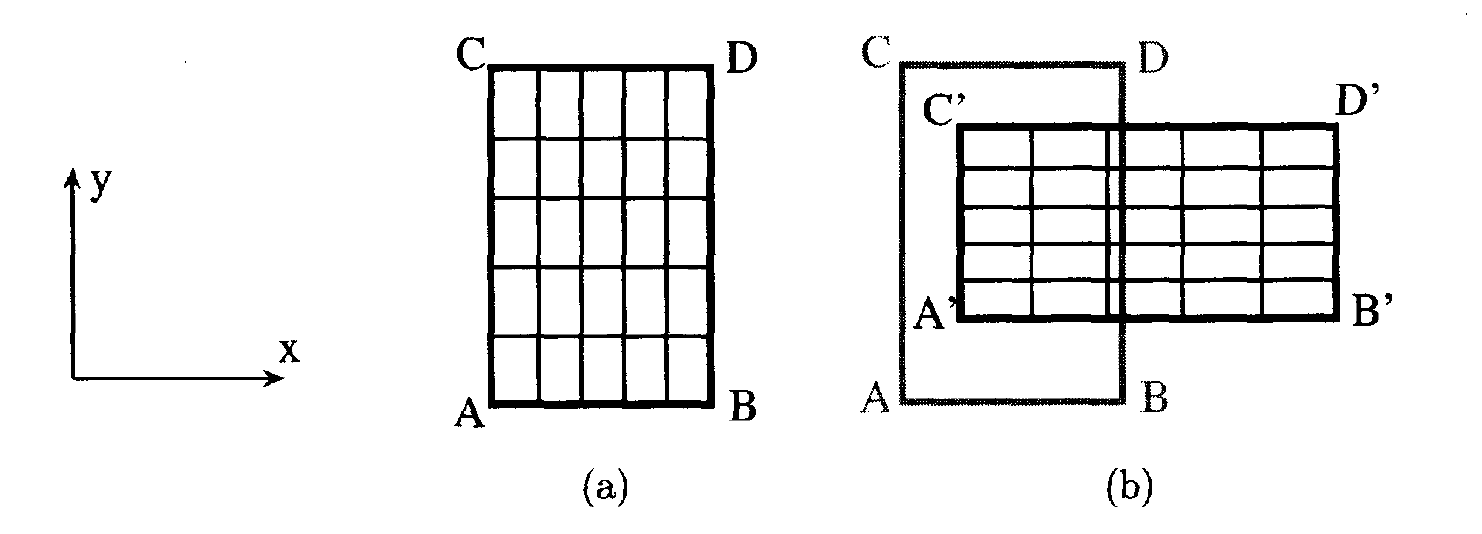 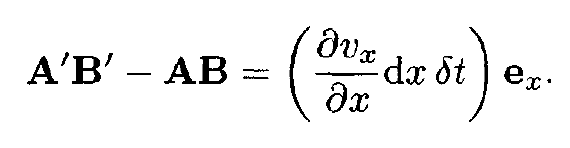 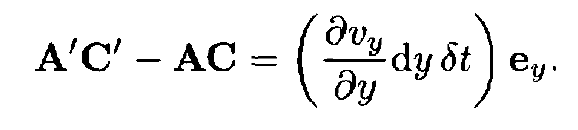 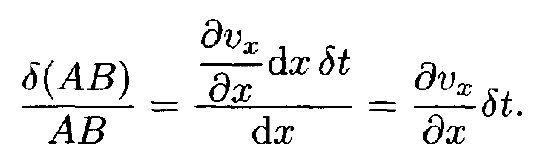 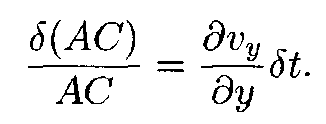 Allongement relatif :
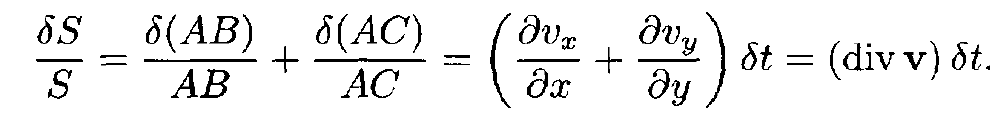 Source : 
E. Guyon, J-P. Hulin, L. Petit, Hydrodynamique physique
Viscosité et dissipation :
Application du théorème de l’énergie cinétique au fluide visqueux Newtonien incompressible
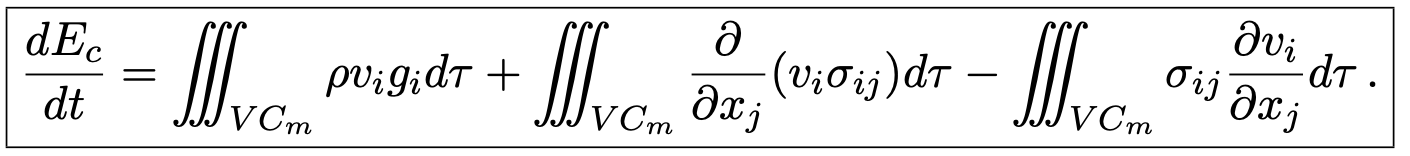 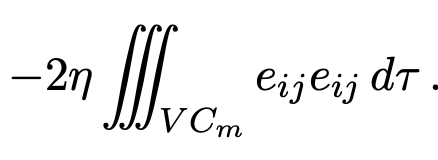 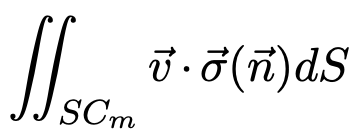 Gravité
Terme toujours négatif
Donc dissipation visqueuse
Et relié à la déformation des PF
Travaux des forces reliés a une contrainte normale
Couche limite:
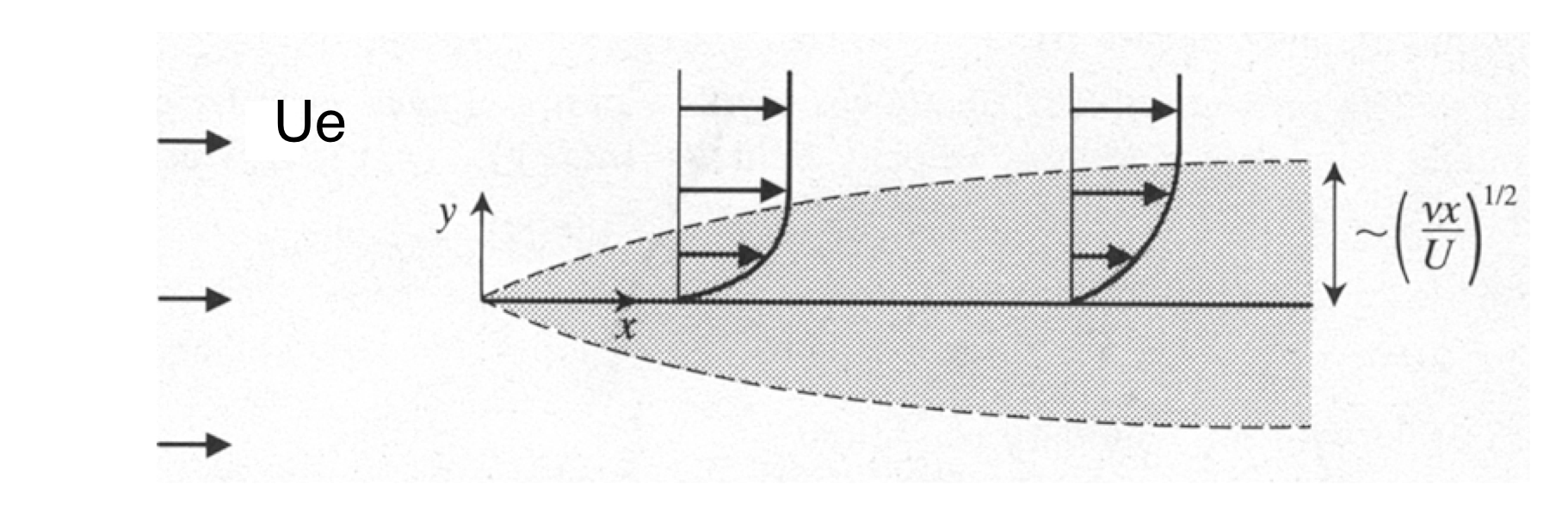 Instabilité de Taylor couette
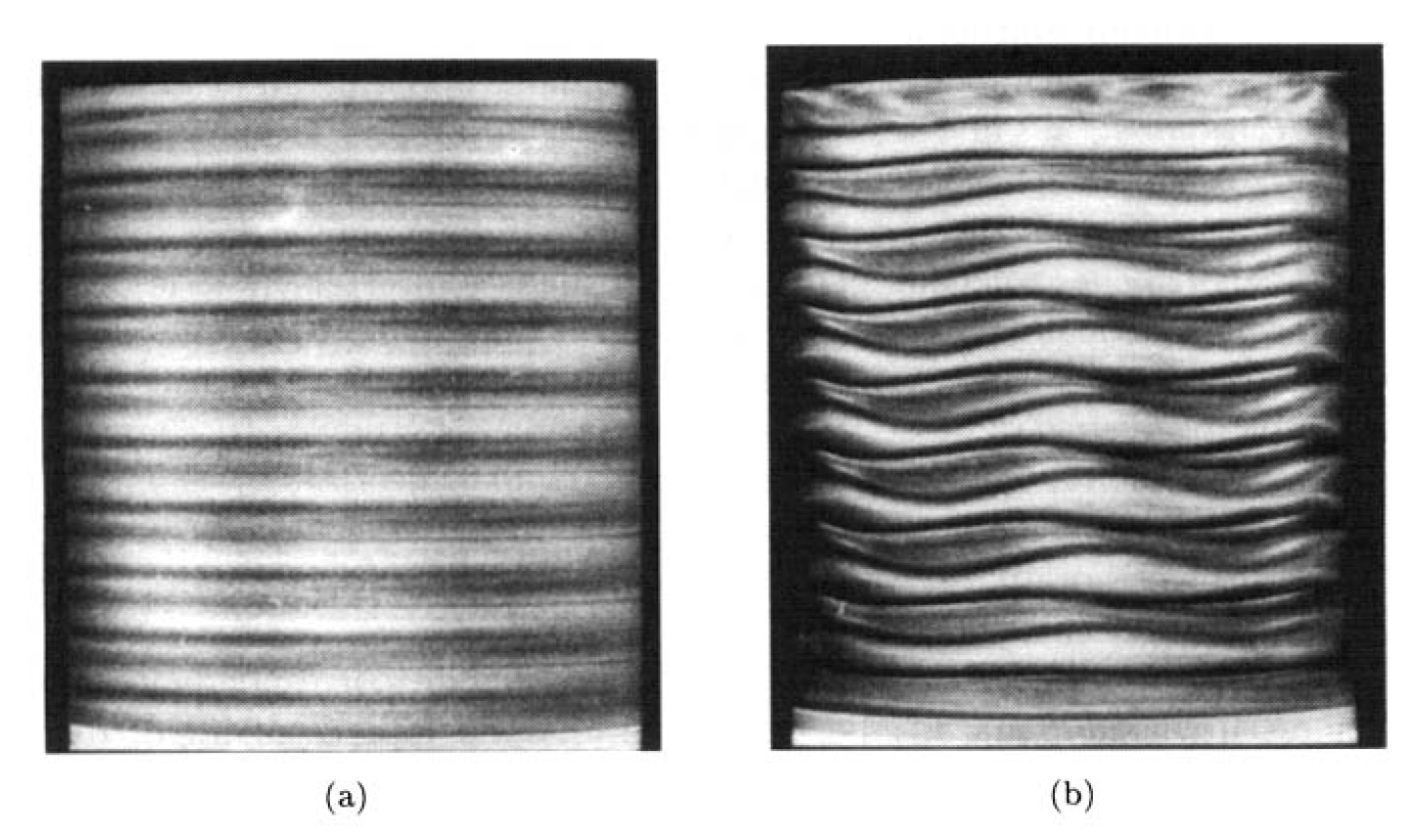 Jeu de carte
Orthographe Stokes 
attention aux expressions (matheux.)
Fluides incompressible vs écoulement incompressible
Quelques fautes d’orthographe 
Plutôt couette plan que couette cylindrique 
Glycérol mieux que l’eau pour les écoulements parallèles  pour éviter les instabilités 
Bonne 1er partie viscosité bien introduite 
Attention a être au clair sur les fluides non newtoniens et éventuellement en parler  si on fait le couette plan (pour remodeler le leçon ) 


`